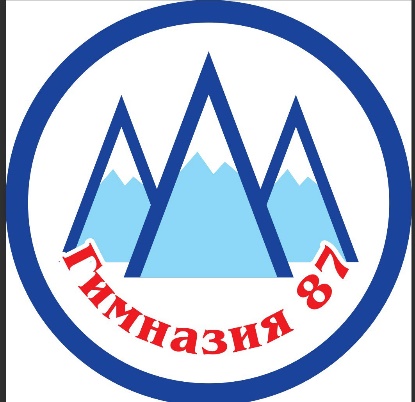 МУНИЦИПАЛЬНОЕ ОБЩЕОБРАЗОВАТЕЛЬНОЕ УЧРЕЖДЕНИЕ МУНИЦИПАЛЬНОГО ОБРАЗОВАНИЯ ГОРОД КРАСНОДАР ГИМНАЗИЯ № 87  ИМЕНИ ГЕРОЯ СОВЕТСКОГО СОЮЗА ЕМЕЛЬЯНА ГЕРАСИМЕНКО
О РАБОТЕ  КРАЕВОЙ ИННОВАЦИОННОЙ  ПЛОЩАДКИ

по теме: «Модель профессионально-ориентированного самоопределения учащихся в сфере IT технологий»
Период реализации инновационного образовательного проекта: 
2021 – 2023
Краснодар, 2023г.
НАПРАВЛЕНИЕ ИННОВАЦИОННОЙ ДЕЯТЕЛЬНОСТИ ПРОЕКТА:
ЦЕЛЕВЫЕ  УСТАНОВКИ
Цель: создание новой технологической модели образовательной 
деятельности с ориентацией на профессии будущего, 
использующие IT – технологии.
- формирование и раскрытие творческого потенциала развивающейся личности
- побуждение обучающихся к достижениям личностно и общественно значимых  результатов
- содействие профессиональному самоопределению учащихся через новую технологическую модель образовательной деятельности с ориентацией на перспективные профессии, широко использующие IT – технологии
ПРАКТИЧЕСКАЯ ЗНАЧИМОСТЬ (реализуемость) ПРОЕКТА:
Программы курсов технической направленности
Публикации
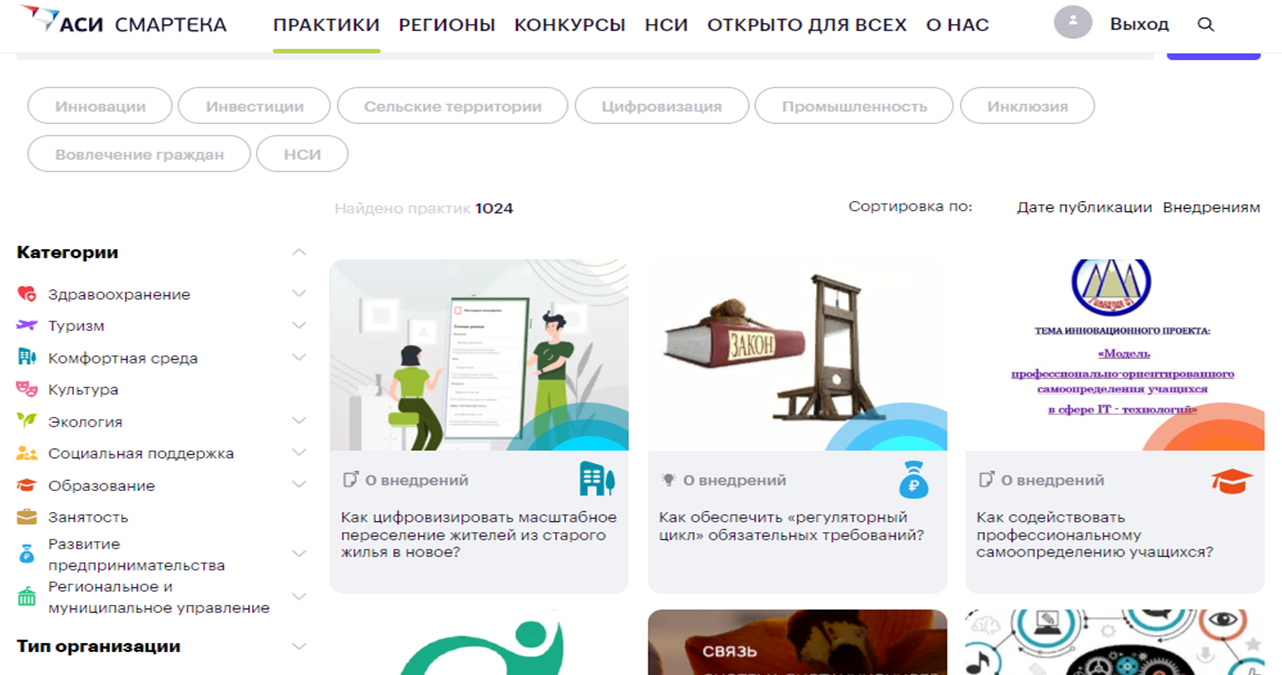 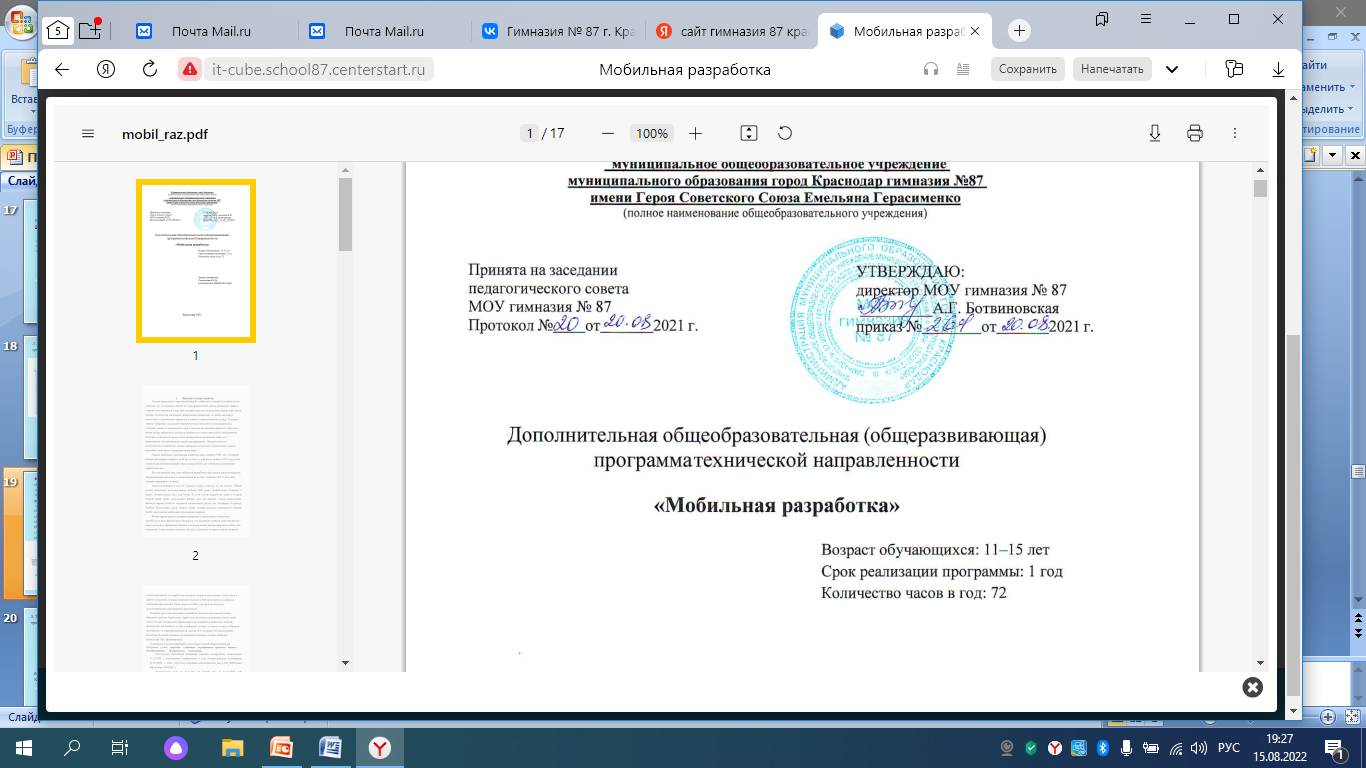 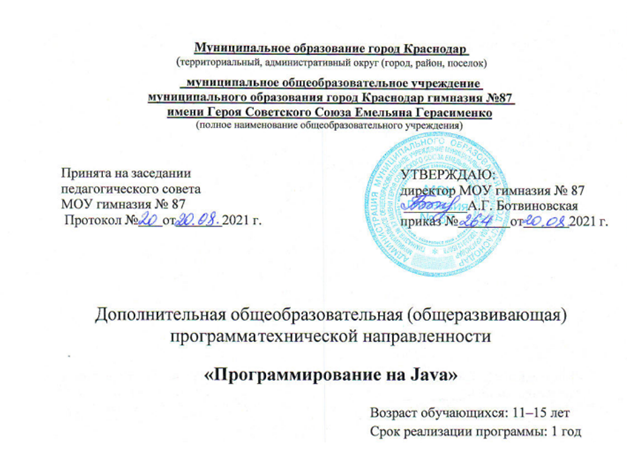 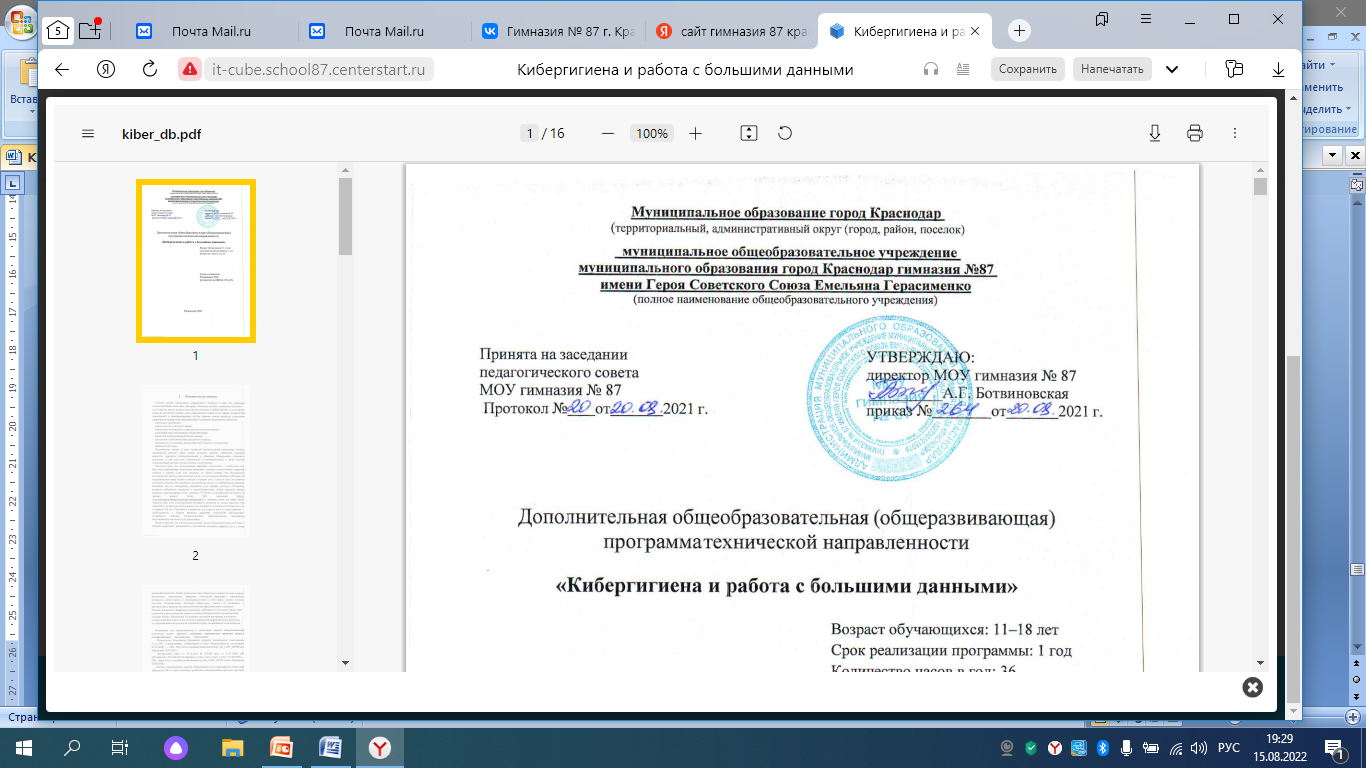 Методические
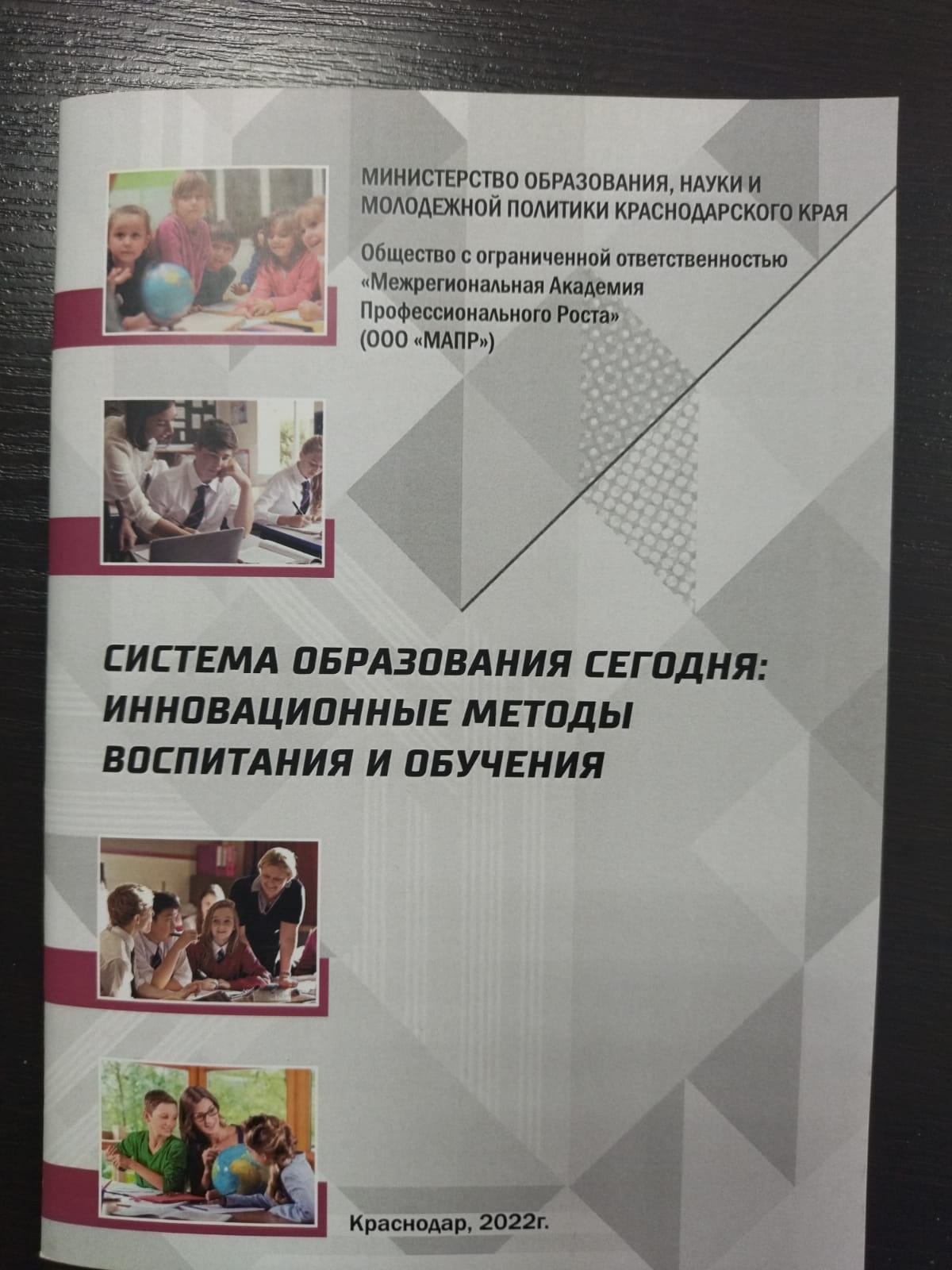 Диагностические инструменты
рекомендации
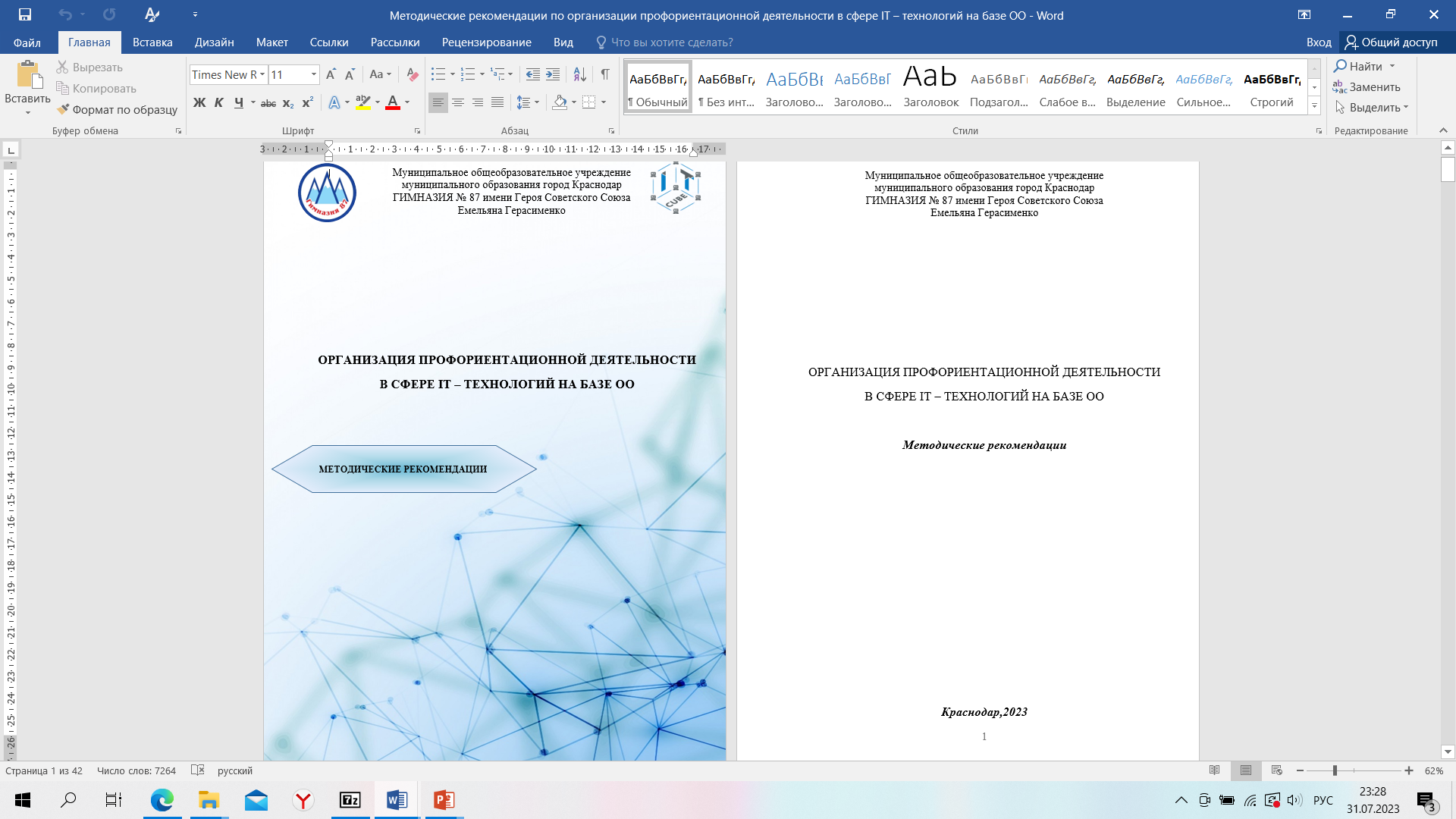 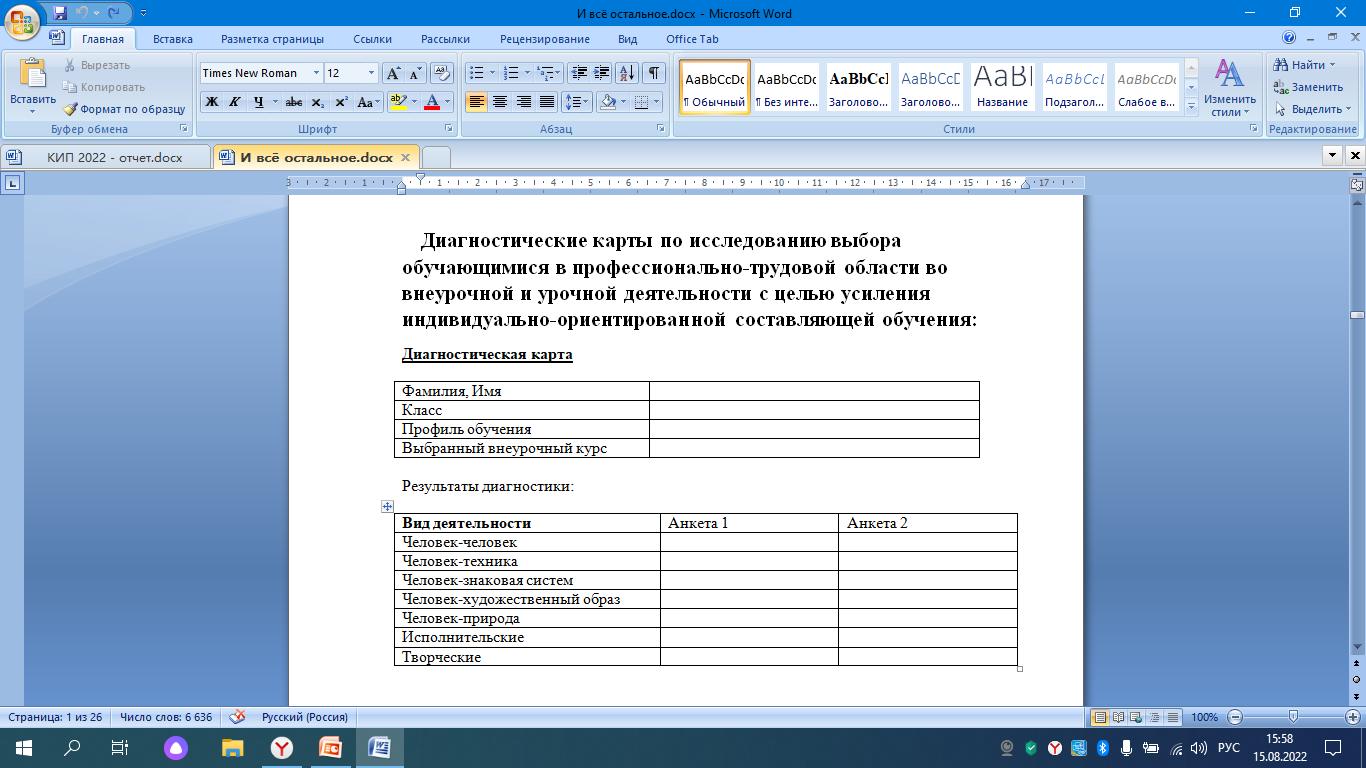 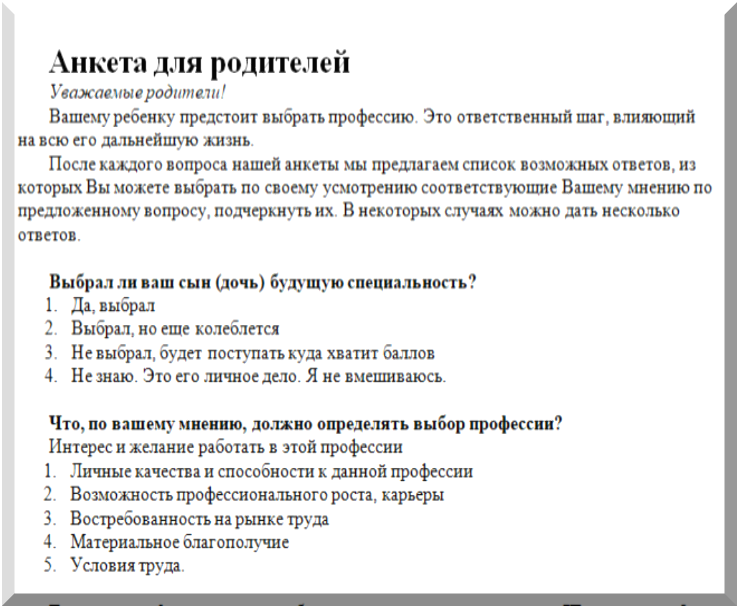 ИННОВАЦИОННАЯ ЗНАЧИМОСТЬ ПРОЕКТА 
(ИННОВАЦИОННЫЙ ПОТЕНЦИАЛ)
РЕАЛИЗАЦИЯ МОДЕЛИ ПОЗВОЛИЛА:
Сформировать и развить у учащихся ценностные ориентации в сфере профессиональной деятельности и быть конкурентоспособным на современном рынке труда.
Создание новой технологической модели образовательной деятельности с ориентацией на профессии будущего, использующие IT технологии,  и новых механизмов профессиональной ориентации и предпрофессиональной подготовки даст нам возможность повысить качество образования
Познакомиться с профессиями будущего.
Получить навыки развития эмоционального интеллекта, функциональной грамотности учащихся: математическую, финансовую, цифровую, глобальные компетенции.
МОДЕЛЬ предполагает создание общего программно-методического пространства урочной, внеурочной деятельности и дополнительного образования учащихся
Определить индивидуальный маршрут профессионального развития.
РЕАЛИЗАЦИЯ ПРОГРАММНЫХ МЕРОПРИЯТИЙ КИП ЗА 2023 ГОД
Олимпиада по информатике "Шагни в IT" для обучающихся 1-4 классов
Муниципальная олимпиада по информатике "Первый шаг" для обучающихся 3-6 классов
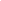 Викторина "Мобильные технологии" 
для обучающихся 5-8 классов
Мастер-класс «Использование возможностей языка программирования
Python при сдаче ГИА»
Мастер-класс «Программирование 
роботов – первые шаги в IT-технологии»
Первая Всероссийская научно-практическая конференция «Организация профильного обучения: модели, ресурсы, возможности сетевого взаимодействия»
РЕАЛИЗАЦИЯ ПРОГРАММНЫХ МЕРОПРИЯТИЙ КИП ЗА 2023 ГОД
Яндекс.Учебник. Олимпиада по    информатике
Большая Олимпиада "Технологии Успеха" для обучающихся 3-11 классов
Стажировка 
 «Инновационные технологии в профессиональном самоопределении школьников»
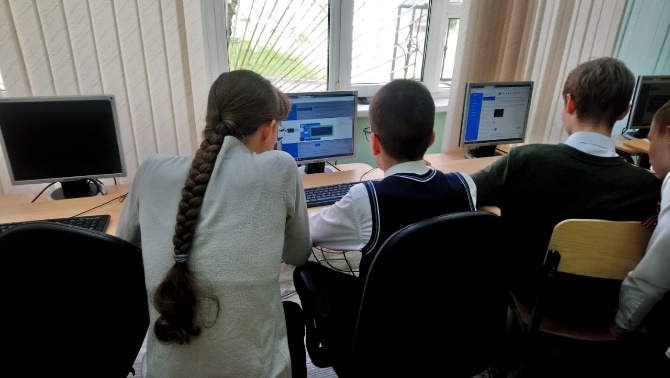 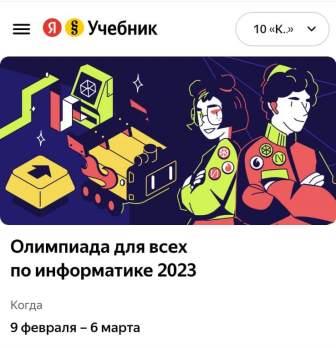 Слушателями мероприятия стали 78 педагогических работников из различных образовательных организаций Краснодарского края.
Педагоги МОУ гимназии 87 поделились опытом в реализации программ дополнительного образования:
Онлайн-викторина
 «Знатоки Python»
Городской Хакатон по робототехнике
мобильная разработка, программирование, робототехника, - инструментами и методиками достижения высоких показателей качества образования по направлению информационных технологий.
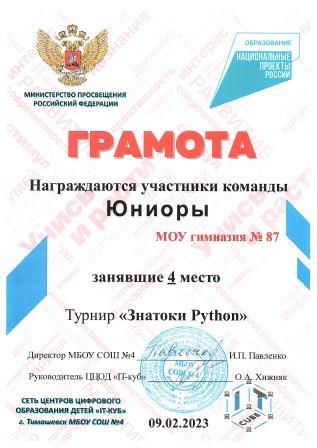 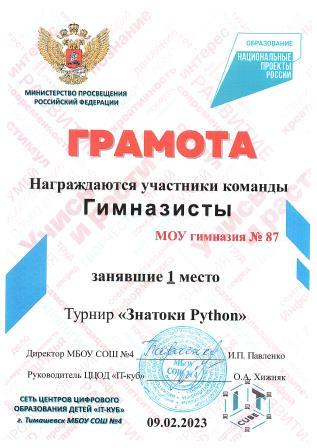 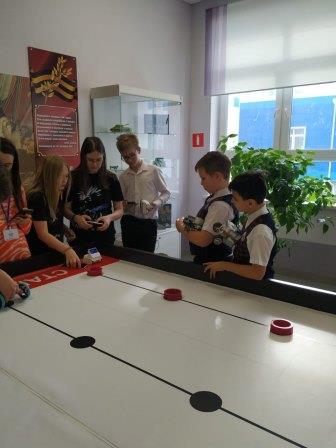 ФИНАНСОВОЕ ОБЕСПЕЧЕНИЕ 
РЕАЛИЗАЦИИ ПРОЕКТА и 
КАДРОВОЕ ОБЕСПЕЧЕНИЕ КИП за 2023 год
НОРМАТИВНОЕ ПРАВОВОЕ ОБЕСПЕЧЕНИЕ ПРИ РЕАЛИЗАЦИИ ИННОВАЦИОННОГО ПРОЕКТА за 2023 год
1. Приказ о создании рабочей группе КИП
2. Положение о сетевом взаимодействии
3. Положение о внеурочной деятельности
4. Положение о дополнительном образовании
5. Положение о деятельности Центра цифрового образования детей «IT – куб»
6. Программа развития «Создание единого образовательного и воспитательного пространства гимназии в условиях перехода на ФГОС НОО, ФГОС ООО и ФГОС СОО» МОУ гимназия № 87 г. Краснодара (в рамках реализации ФГОС)
7. Основная образовательная программа среднего общего образования МОУ гимназия № 87 г. Краснодара     (в рамках реализации ФГОС с учетом курсов по IT – технологиям)
8. Программы дополнительного образования МОУ гимназия № 87 
г. Краснодара (в рамках реализации ФГОС с учетом курсов по IT -  технологиям)
ОРГАНИЗАЦИИ – СОИСПОЛНИТЕЛИ (ОРГАНИЗАЦИИ – ПАРТНЕРЫ) ПРИ РЕАЛИЗАЦИИ ИННОВАЦИОННОГО ПРОЕКТА за 2023 год
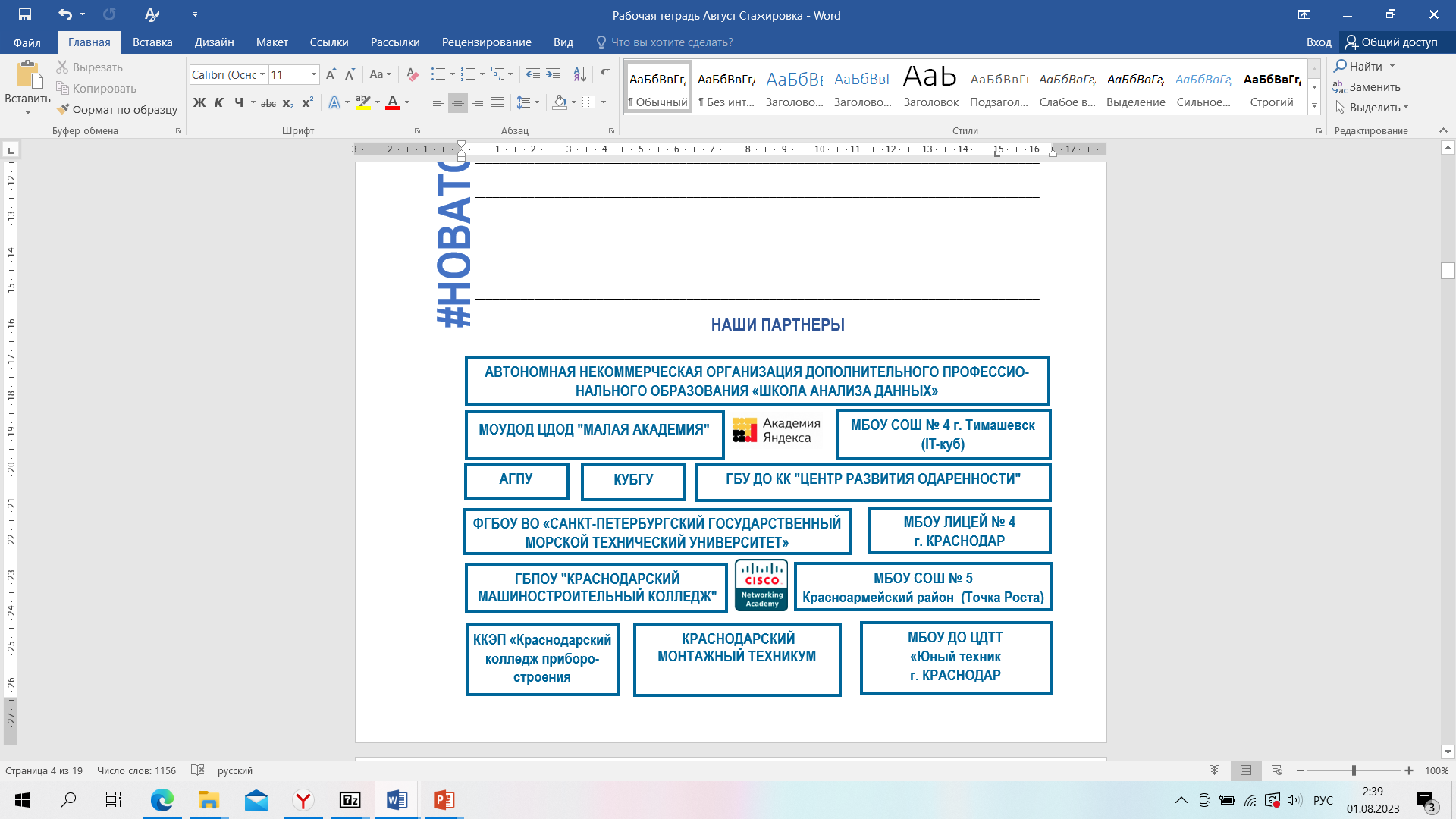 ВНЕШНИЕ ЭФФЕКТЫ ОТ РЕАЛИЗАЦИИ 
ПРОЕКТА за 2023 год
ВНЕШНИЕ ЭФФЕКТЫ ОТ РЕАЛИЗАЦИИ 
ПРОЕКТА за 2023 год
2 победителя и 9 призеров муниципального этапа ВсОШ; 
1 призер регионального этапа ВсОШ по технологии 
по направлению «Робототехника» и 2 победителя
регионального этапа ВсОШ  по направлению 
«Информационная безопасность»; 
1 победитель  и 3 участника регионального этапа ВсОШ 
по информатике
Фестиваль «Добиться успеха в профессии» с участием представителей реального сектора экономики, IT – компаний с представлением историй их профессионального развития
6 победителей в олимпиаде по информатике от Яндекс Учебника
День открытых дверей
 "Шагни в IT"
Команда учащихся заняла 3 место в Хакатоне 
по робототехнике среди обучающихся ОО
В организации и проведении мероприятия участвовали учителя гимназии, педагоги дополнительного образования ЦЦОД «IT-куб» и педагоги профориентационного центра «ктоЯ». 
Охват участников составил более 1500 учеников
3 участника и 1победитель очного тура городской олимпиады по программированию 

Команда учащихся заняла 1 место в краевой онлайн – викторине «Знатоки Python»
ВНЕШНИЕ ЭФФЕКТЫ ОТ РЕАЛИЗАЦИИ 
ПРОЕКТА за 2023 год
От увлечения к изобретению
МАНИПУЛЯТОР
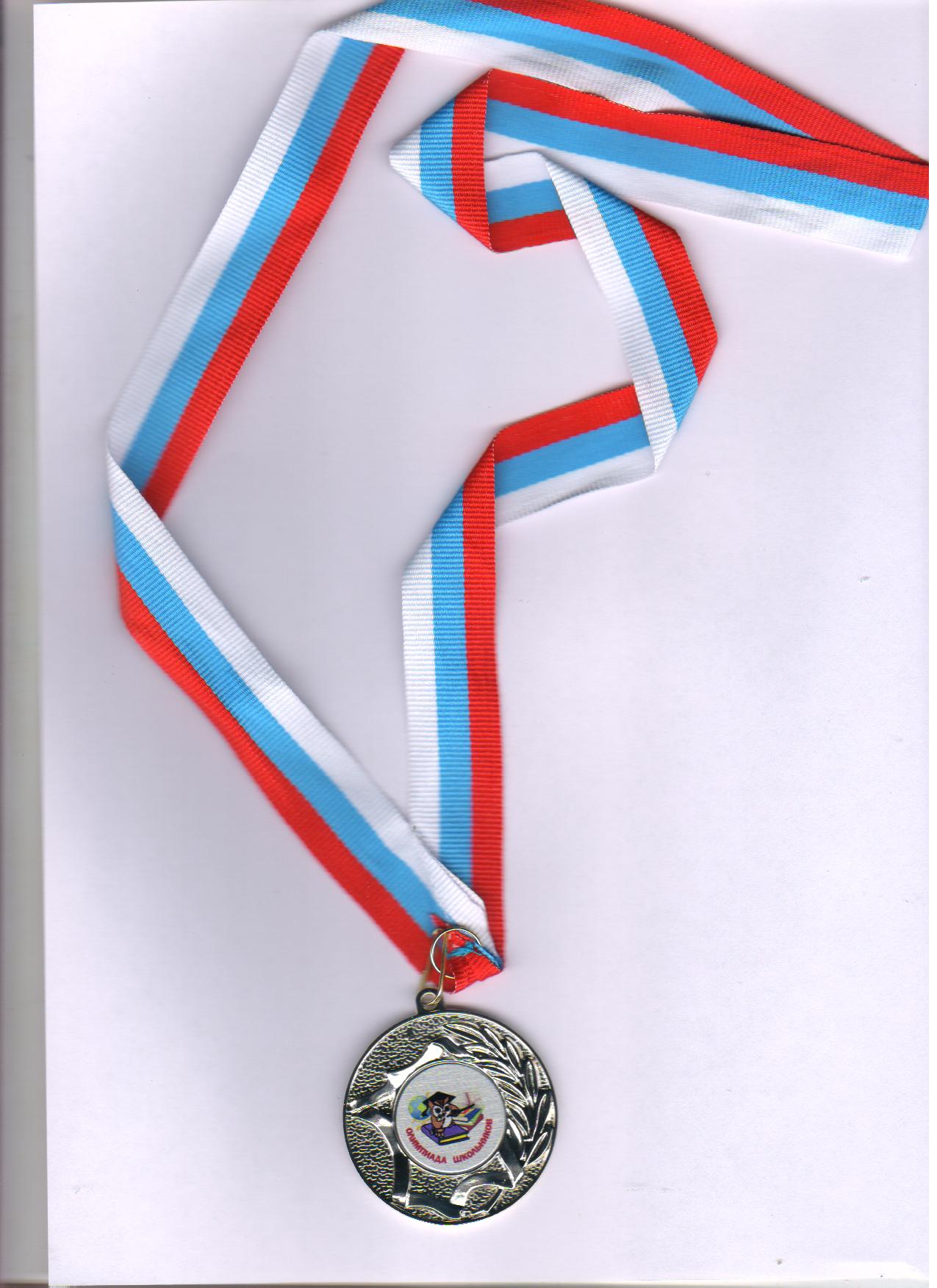 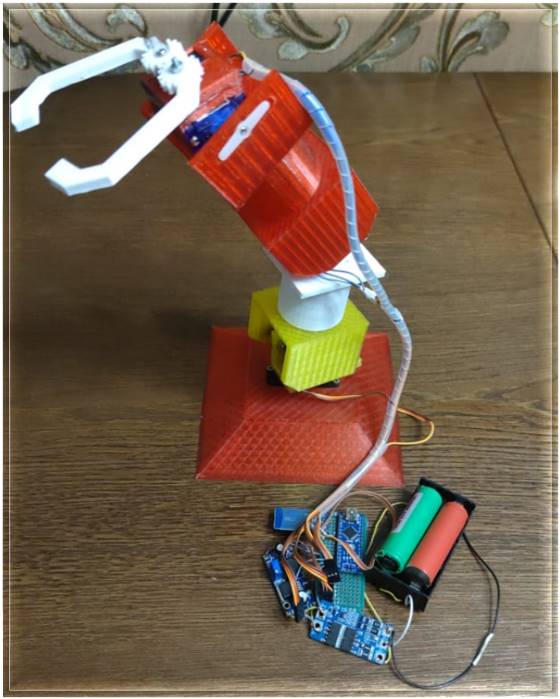 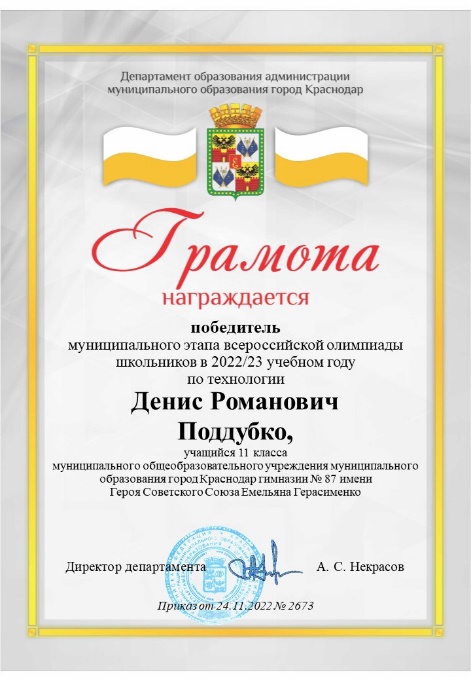 ВНЕШНИЕ ЭФФЕКТЫ ОТ РЕАЛИЗАЦИИ 
ПРОЕКТА за 2023 год
С 2023 года МОУ гимназия № 87 реализует программы по направлениям авиамоделирования и радиотехники во взаимодействии с КубГАУ «Кубанский государственный аграрный университет» и МБОУ ДО ЦДТТ «Юный техник»
В 2021 году 2 выпускника, а в 2023 году
1 выпускник стали 100-бальниками по информатике и  ИКТ

Ежегодно повышается процент обучающихся, выбирающих предмет информатика для сдачи на ОГЭ и ЕГЭ, растет число высокобалльников                от 70 и выше
Увеличилось количество выпускников гимназии, поступающих в ВУЗы по направлениям IT с 20% до 70%
Увеличилось количество победителей 
и призеров Всероссийской олимпиады школьников с 20 учащихся до 174
ПРЕДЛОЖЕНИЯ ПО РАСПРОСТРАНЕНИЮ И ВНЕДРЕНИЮ РЕЗУЛЬТАТОВ ПРОЕКТА 
за 2023 год
СОВМЕСТНО С ОРГАНИЗАЦИЯМИ-СОИСПОЛНИТЕЛЯМИ (ОРГАНИЗАЦИЯМИ – ПАРТНЕРАМИ) ПРОЕКТА 
В РАМКАХ СЕТЕВОГО ВЗАИМОДЕЙСТВИЯ
#ФЕСТИВАЛИ
#ДНИ ОТКРЫТЫХ ДВЕРЕЙ
#СЕМИНАРЫ
#МАСТЕР - КЛАССЫ
#СТАЖИРОВКИ
МЕЖДУ КОМАНДАМИ ОБУЧАЮЩИХСЯ ШКОЛ, ЦЕНТРОВ ДОПОЛНИТЕЛЬНОГО ОБРАЗОВАНИЯ КРАСНОДАРСКОГО КРАЯ  ПРОВОДИТЬ ТЕХНИЧЕСКОЙ НАПРАВЛЕННОСТИ:
#ОЛИМПИАДЫ
#КОНКУРСЫ
#СОРЕВНОВАНИЯ
#ВИКТОРИНЫ
ОБОСНОВАНИЕ УСТОЙЧИВОСТИ РЕЗУЛЬТАТОВ ПРОЕКТА за 2023 год
Проект может способствовать экономическому росту 
и развитию города, региона, страны:
•	будет развиваться человеческий капитал за счет 
повышения уровня грамотности в IT – технологиях 
учеников путем повышения качества подготовки  
педагогов;
•	будет осуществляться более ранняя подготовка профильных
специалистов, ведущая к увеличению подготовки
высококвалифицированных кадров профессий 
технической направленности;
               • будет способствовать развитию компетенции сетевого 
               и системного администрирования в широких кругах
Неотъемлемая часть обучения – участие в олимпиадах по информатике и программированию разного уровня, разработка собственных проектов и их презентация на профильных конкурсах
Программа проекта рассчитана не только на старшеклассников, но и на самых младших школьников. Юные программисты изучают основы программирования, создают простейшие графические объекты. Начиная с 5 – 6 класса ученики осваивают языки C+, Java, Python, Pascal, Delphi а также занимаются программированием сайтов и мобильных устройств
К окончанию 11 класса обучающиеся осваивают несколько языков программирования и изучают предметы IT – блока в объеме 1-го курса профильных вузов. Таким образом, данный проект можно рассматривать как программу довузовской подготовки на IT – специальности
ИСПОЛЬЗУЕМЫЕ СРЕДСТВА КОНТРОЛЯ И ОБЕСПЕЧЕНИЯ ДОСТОВЕРНОСТИ РЕЗУЛЬТАТОВ ОБУЧАЮЩИХСЯ В ХОДЕ РЕАЛИЗАЦИИ ПРОЕКТА
1. Диагностика удовлетворенности выбора профессии, широко использующие   IT – технологии
2. Диагностические карты по исследованию выбора обучающимися  в  профессионально-трудовой области во внеурочной и урочной деятельности с целью усиления индивидуально – ориентированной составляющей обучения
3. Анкеты по личностному ориентиру выбора профессии обучающихся
ИНФОРМАЦИЯ О НЕОБХОДИМОСТИ КОРРЕКТИРОВКИ ПРОЕКТА ПО ИТОГАМ РЕАЛИЗАЦИИ ПРОЕКТА
Необходимо включение образовательных программ, разработанных совместно с педагогами учреждений среднего профессионального образования и высшего образования